IDPro Discussion Group
April 19, 2017
Agenda
Welcome!
Working Group Status
Proof that we have an identity ;-)
Founding Memberships
Getting Involved
Conference Season
2
Welcome!
3
Working Groups
4
Our Working Groups
Body of Knowledge
Code of Conduct
Membership Services
5
Code of Conduct
https://kantarainitiative.org/confluence/display/idpro/Codes+of+Conduct+Space
6
Our Code
Professionalism
I will accept responsibility for making decisions consistent with the safety, health, and welfare of the public, and to promptly disclose factors that might endanger the privacy or security of their digital identity.
I will avoid real or perceived conflicts of interest whenever possible, and I will disclose them to affected parties when they do exist.
I will strive to minimize the risk of harm to individuals or organizations in the course of my work.
Personal Integrity
I will uphold high standards of honesty and behavior, strive for full intellectual and moral engagements, and consider myself bound to support mature and responsible actions within my profession.
I will not engage in acts of unfair discrimination based on qualities such as age, citizenship, disability, gender, national origin, race, religion, sexual orientation, veteran status or any other such factor.
Skills, Education and Awareness
Regardless of my role within the identity ecosystem, either as an identity architect, developer, third-party assessor, executive, or project manager, I will work to improve the awareness and understanding of the standards and best practices in the identity and access management space.
I will maintain and expand my skills and knowledge through a commitment to lifelong learning and continued professional education. 
I will maintain and improve my technical competence and to undertake technological tasks for others only if qualified by training or experience, or after full disclosure of pertinent limitations;  
I will seek, accept, and offer honest criticism of technical work, acknowledge and correct errors, and properly credit the contributions of others.
7
Membership Services
https://kantarainitiative.org/confluence/display/idpro/Member+Services
8
Types of Memberships
Individual ($150)
Corporate
3 Levels
Differing benefits including number of memberships included, ability to co-publish curated content, post job listings, etc
9
Services to be offered (eventually)
ID-Pro ‘news channel’ – regular news and updates of relevance to the identity professional – both monthly curated content and daily news clippings.
Online networking tool and moderated forum wherein questions relating to the professional practice of identity may be posed and answered
Networking events and coordination including both local informal gatherings and at the key events  e.g. RSA, EIC, CIS
Job board
Body of knowledge
Certification exams
10
Body of Knowledge
https://kantarainitiative.org/confluence/pages/viewpage.action?pageId=85492303
11
Proof of Identity
12
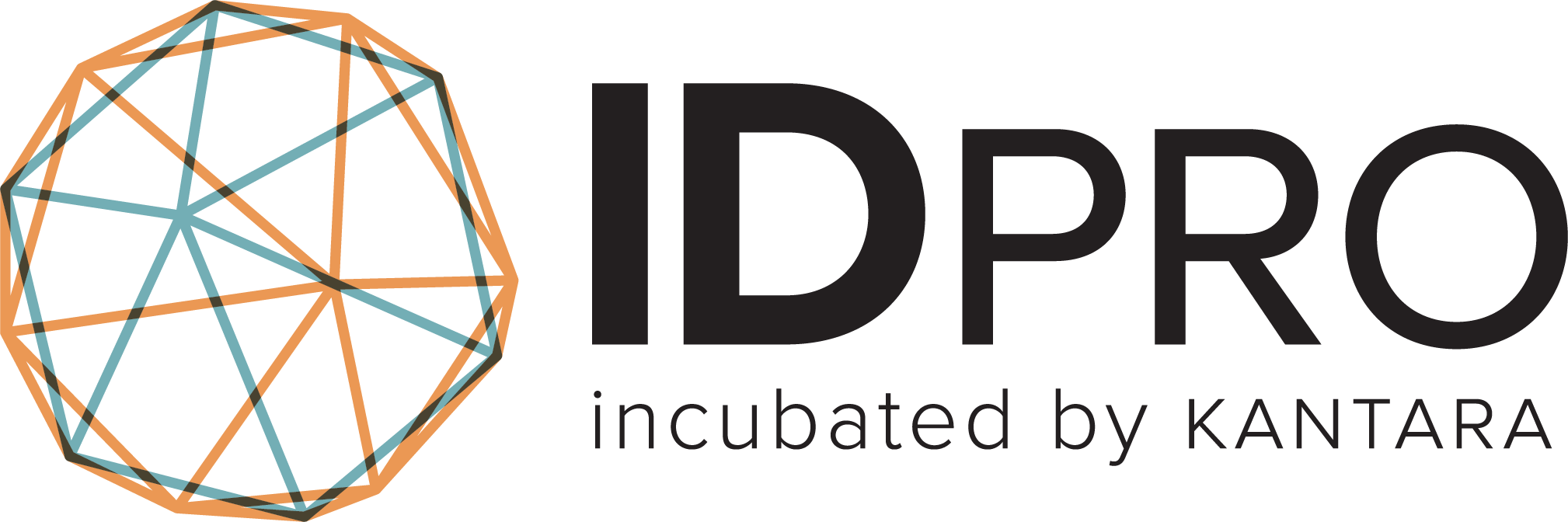 We exist!
idpro.org
@idpro_org
4/19/2017
©️IDPro 2017 | idpro.org
14
IDPro exists… (Mission)
To globally foster ethics and excellence in the practice and profession digital identity.
4/19/2017
©️IDPro 2017 | idpro.org
15
IDPro will have succeeded when… (Organizational Vision)
Digital identities are created, managed, and used professionally and ethically, through secure, privacy-protecting, and reliable practices that produce high value digital services.
Practitioners just beginning their digital identity career can learn quickly from a curated body of knowledge
The disciplines of digital identity and access management are globally seen as vital and vibrant counterparts to privacy and information security
4/19/2017
©️IDPro 2017 | idpro.org
16
What is IDPro?
IDPro is not-for-profit organization that:
helps define, support, and improve the digital identity profession globally
facilitates identity practitioners interacting with, learning from, and giving back to their professional community
enables identity technology and service providers to interact with identity professionals in thoughtful, respectful, and valuable ways
provides a collective voice for the digital identity and access management industry to policy makers
4/19/2017
©️IDPro 2017 | idpro.org
17
Founding Memberships
Become a Founder!
Because you are here, we know you support IDPro
Founding Memberships will give you that “Gold Star” for your entire career
Targeting mid-June to start collecting memberships
Both individual and corporate
4/19/2017
©️IDPro 2017 | idpro.org
19
Getting Involved
How can you help?
Start talking about IDPro’s mission
Talk about the value you see for your organization
Start mentioning @idpro_org
Use our assets: http://kantarainitiative.org/confluence/display/GI/Logos+and+Templates
4/19/2017
©️IDPro 2017 | idpro.org
21
Ask your employer
Founding Memberships begin in mid-June
Start the conversation now about a corporate membership
Memberships start at $2000
4/19/2017
©️IDPro 2017 | idpro.org
22
Conference Season
Who is attending?
IIW
Is someone(s) willing to propose a session?
EIC
Know Identity
Cloud Identity Summit
ID2020
4/19/2017
©️IDPro 2017 | idpro.org
24
Thanks!